SPORTS AND EQUALITY
ERASMUS+ PROJECT
ISTITUTO COMPRENSIVO CENTRO1-BRINDISI- 
ITALY
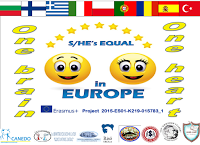 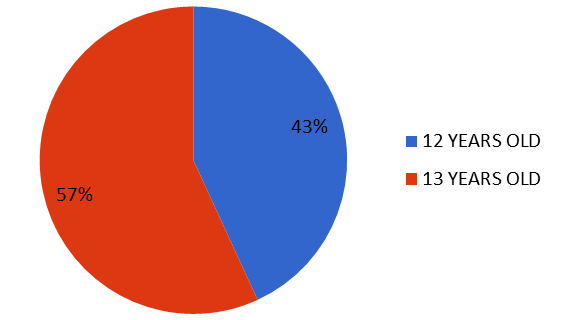 GENDER
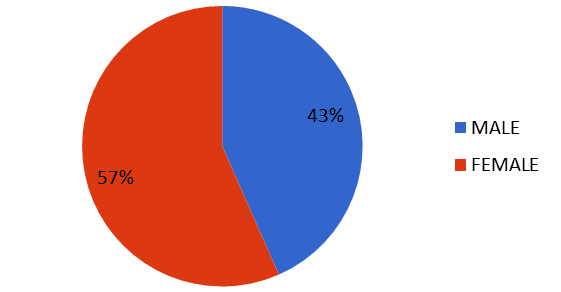 AGE
DO YOU USUALLY PRACTICE SPORTS?
WHICH ONES?
WHAT IS YOUR FAVOURITE SPORT?
HOW OFTEN DO YOU PRACTICE SPORT?
DO YOU PLAY OR PRACTICE SPORTS WITH BOYS AND GIRLS AT SCHOOL?
Write the name of 3 sports that can be played/practiced by men and women together
Do you know any sport that can be played/practiced by people who have any type of special need?
Do you know any sport that can be played/practiced only by boys or men?
Do you know any sport that can be played-practiced only by girls or women?
Write the name of 3 women who are famous for practicing sport